Configuring BIRT for CQ
PRADEESH
VIDHYASAGAR
Agenda
CQ 9.0.0 and 9.0.1 End of Support
CQ 9.0.1.10/9.0.2.2 update(new enhancements)
CQ 9.1
BIRT
Why Birt?
Setting up BIRT Reporting with CQ
Configuring Eclipse IDE
Design and Preview reports on Eclipse
Birt configuration
Download
Deploy
Verify
Run Reports
CQ Report launcher
Intro
Configure
Access control for Reports
Enable Security in WAS
Access Definition
Verify access
ClearQuest Upgrade Assistance Program
2
CQ 9.0.0.x, 9.0.1.x Out of Support
Effective April 30, 2021, IBM® will withdraw support for the following programs licensed under the IBM International Program License Agreement: https://www-01.ibm.com/common/ssi/cgi-bin/ssialias?infotype=AN&subtype=CA&htmlfid=897/ENUS920-029&appname=USN

ClearQuest media will not be shipped with the Data Direct Drivers starting 9.0.2, and the older versions of ClearQuest (9.0 and 9.0.1) that currently include the DD drivers are removed from Passport Advantage as on April 24 2020.        https://www.ibm.com/support/pages/node/6188181
3
CQ 9.0.1.10/9.0.2.2 update
ClearQuest Licensing
-installutil licensecheck command for configuring licensing. The installutil licensecheck command allows ClearQuest administrators to check the license configuration by checking out one or more licenses. 
New platform support
- Db2 11.5
- Oracle Database 19c
- WebSphere Application Server / IBM HTTP Server 9.0.0.11
- WebSphere Application Server / IBM HTTP Server 8.5.5.17
4
ClearQuest 9.1
ClearQuest 9.1, released on December 1st 2020.

ClearQuest is NOW a 64bit application.

An update from CQ 9.0.1.10 32-bit to CQ 9.1 64-bit is not supported. The only supported scenario is to uninstall ClearQuest v9.0.1.x and the WebSphere components for 32-bit,  and then install ClearQuest v9.1.0 and all the WebSphere components for 64-bit. 

ClearQuest v9.1 uses Perl 5.26.  ClearCase and ClearQuest v9.0.x used Perl 5.16.  Perl scripts from those products may need to be modified to be compatible as they may rely on Perl 5.16 behavior which has changed

Crystal Reports is no more supported.
5
Why BIRT Reporting
Business Intelligence and Reporting Tool. The latest BIRT version is 4.8 and it is supported by ClearQuest.

BIRT is open source. More dynamic with various design options.

Crystal Reports was deprecated from CQ years ago. Clients would have to get the CR run-time from SAP if they hadn't migrated to BIRT reports instead.  SAP no longer support Crystal Reports 64-bit run-time, so we officially dropped it from CQ 9.1.
6
Setting up BIRT Reporting with CQ
Download Eclipse IDE or RCP designer
Configure Eclipse with ClearQuest Drivers.
Deploy BIRT Web Archive.
Configure CQ Report Launcher
Access control for CQ Report Launcher
Versions Used for this Presentation
BIRT 4.8 Runtime Engine
Eclipse (Juno) IDE for Report Developers 
CQ 9.0.2.1
WAS 8.5.5.16
7
Configuring Eclipse IDE
Download Eclipse IDE for Java and Report Developers from http://www.eclipse.org/downloads/packages/,
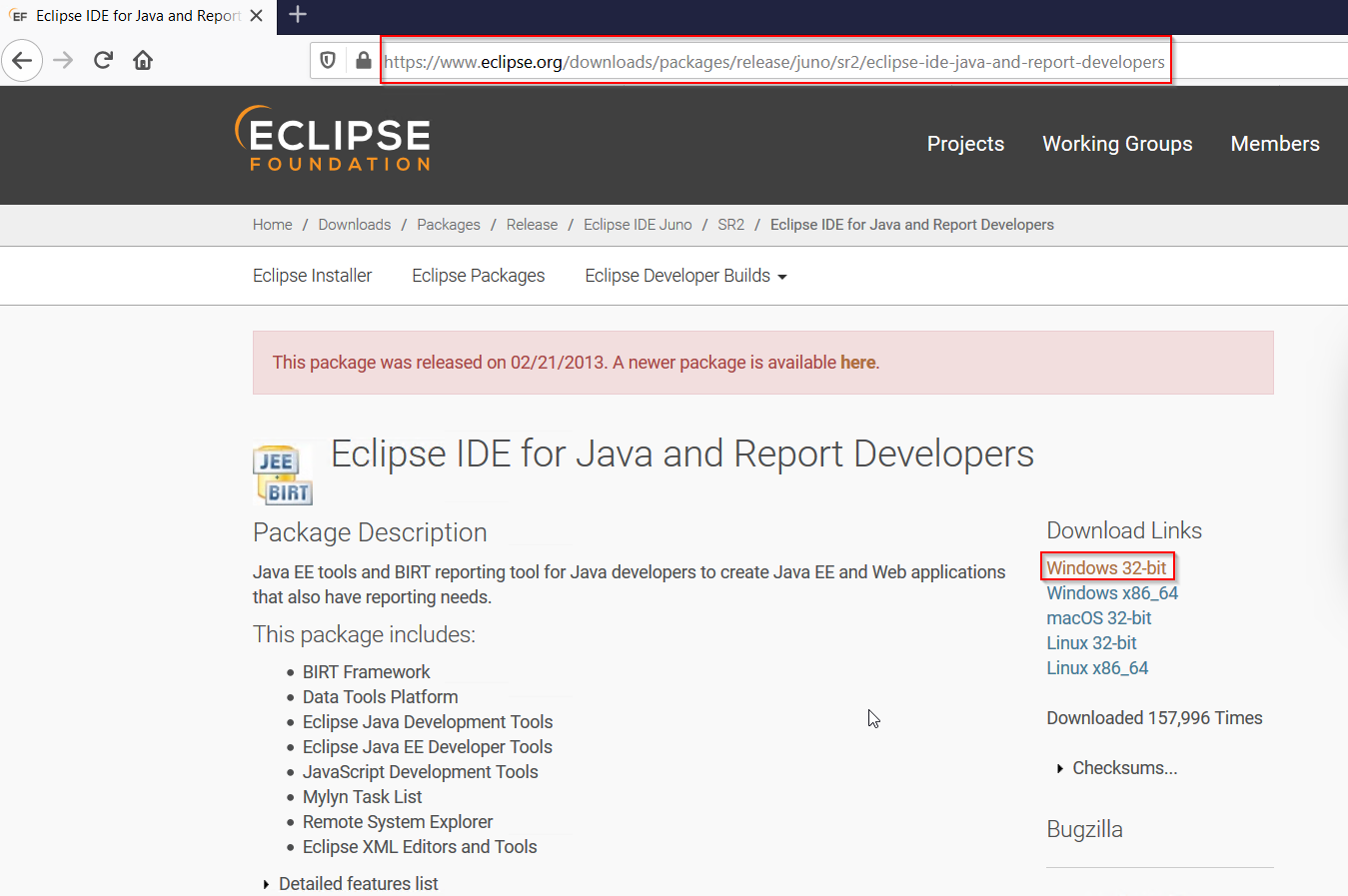 8
Extract the compressed file into a directory such as C:\BIRT_for_CQ or on UNIX /opt/BIRT_for_CQ.
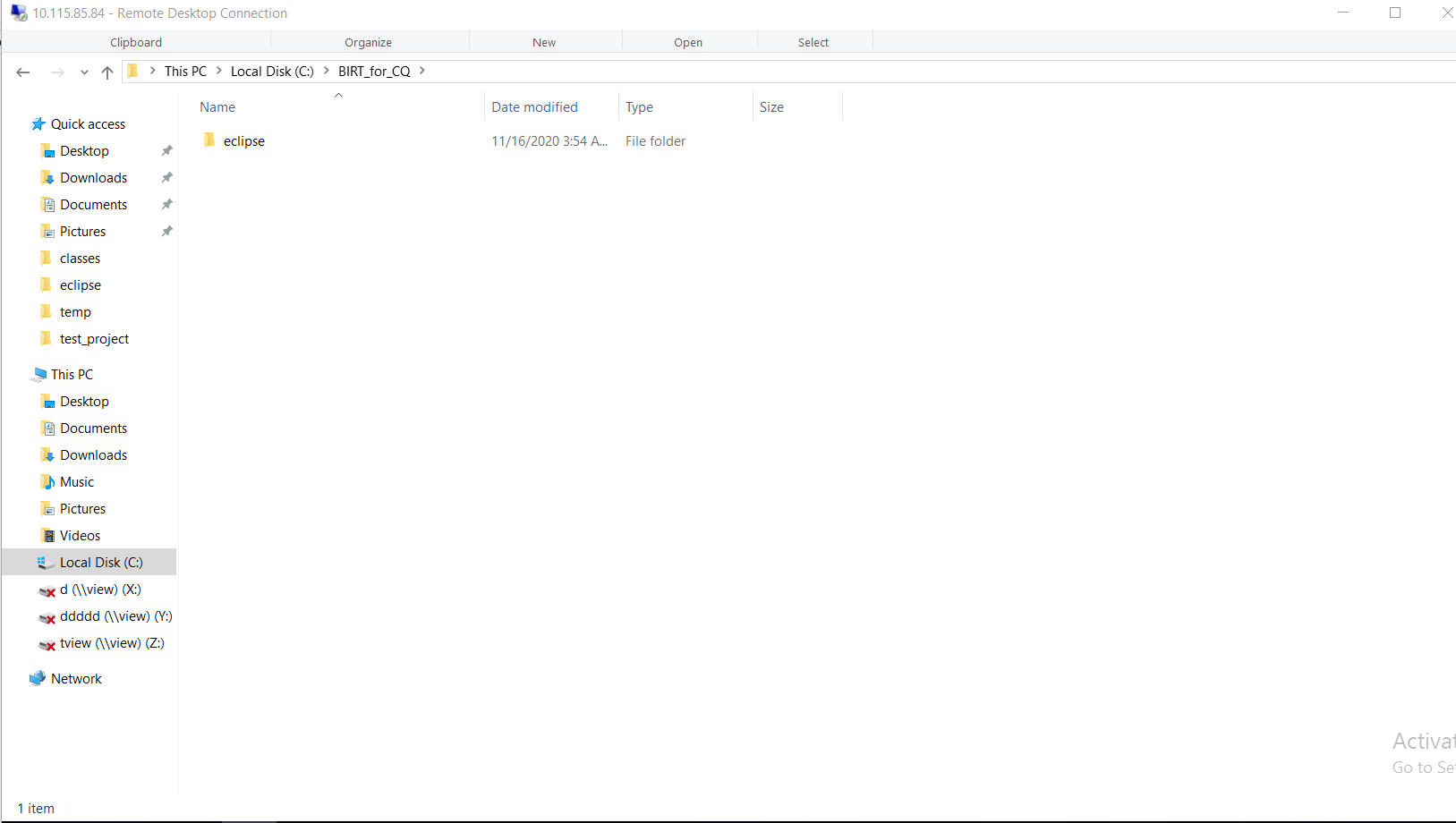 9
Copy the plugins from %CLEARQUEST_HOME\reports\driver\plugins to C:\BIRT_for_CQ\eclipse\plugins
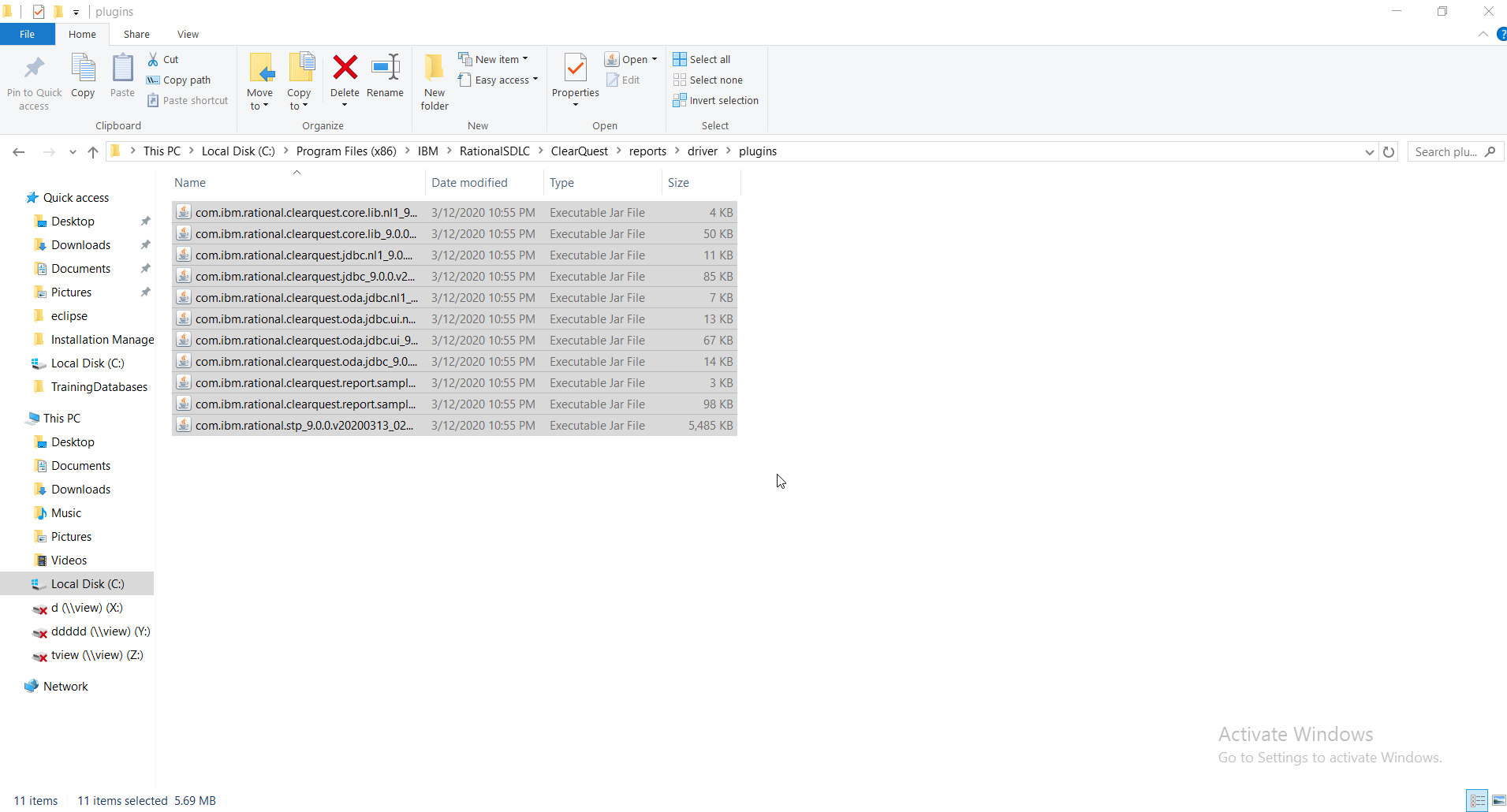 10
Edit the file C:\BIRT_for_CQ\eclipse\eclipse.ini or on UNIX /opt/BIRT_for_CQ/eclipse.ini and add the following lines to the top of the file:
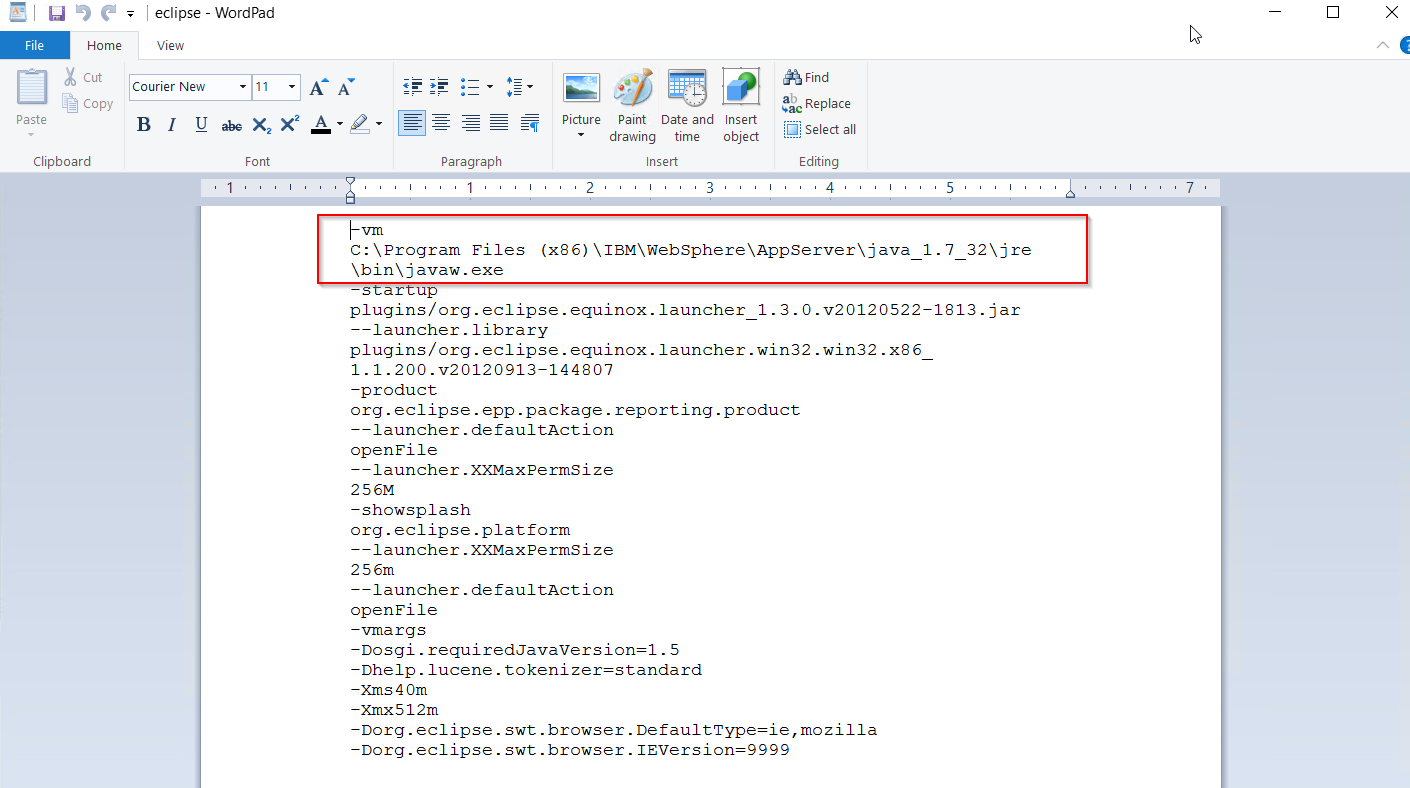 11
Design reports
Open Eclipse Report Design IDE
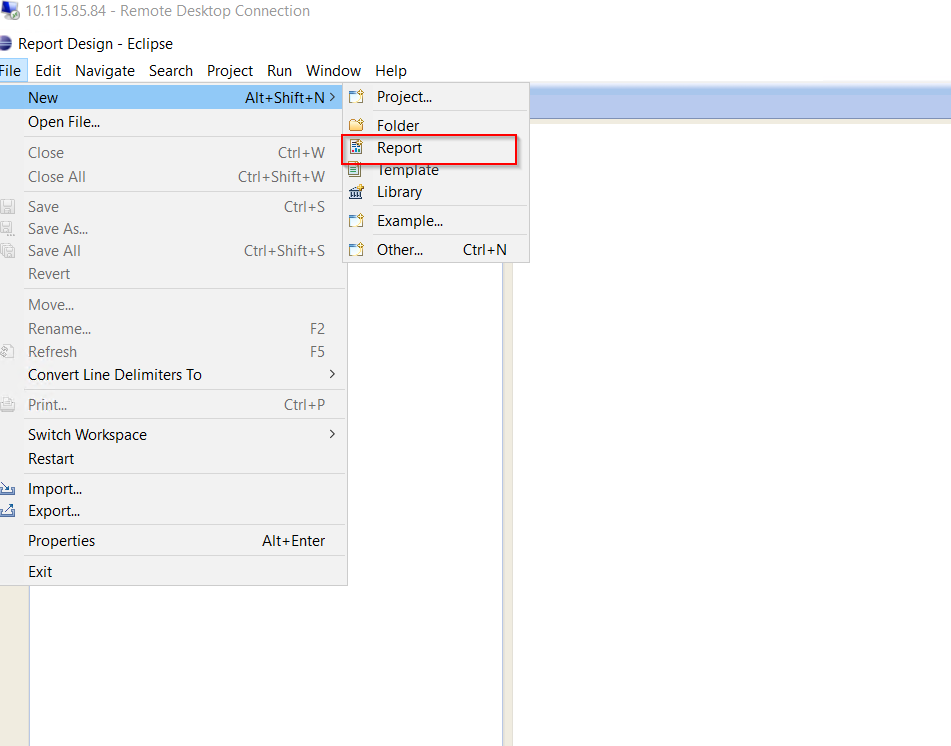 12
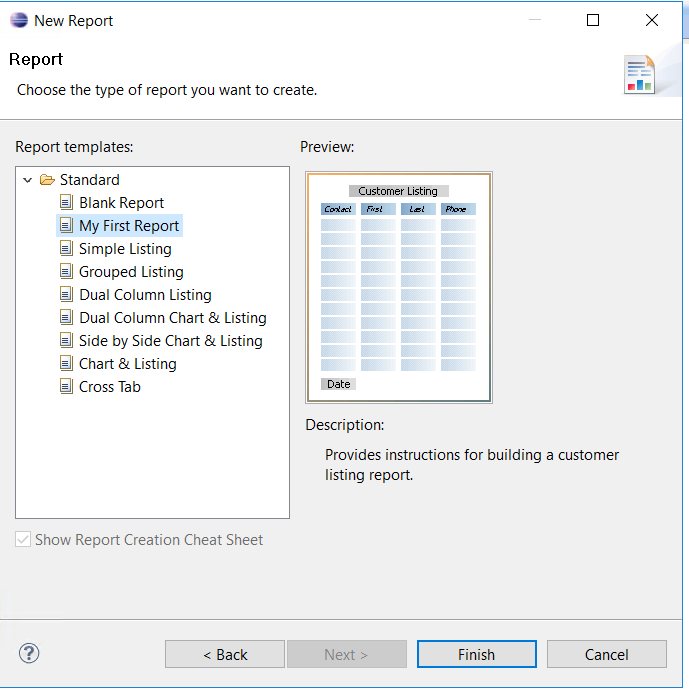 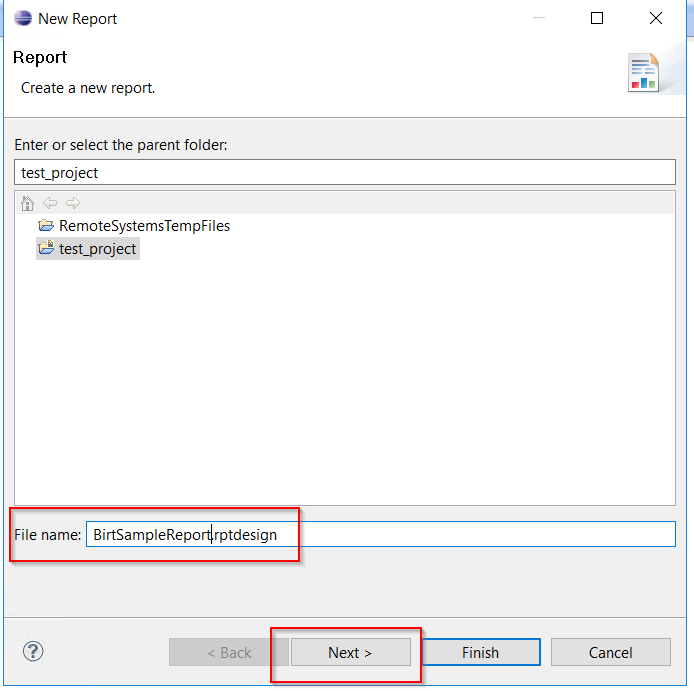 13
In the New Report, add the Data Source by right click on Data Sources and select New Data Source.
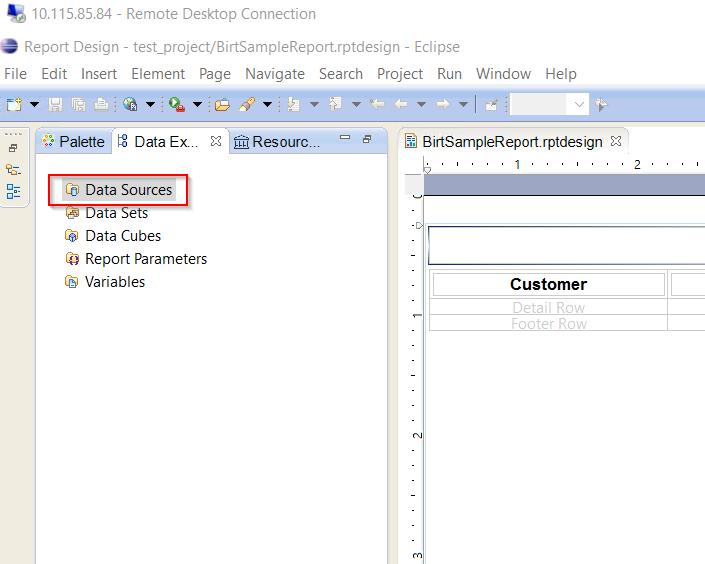 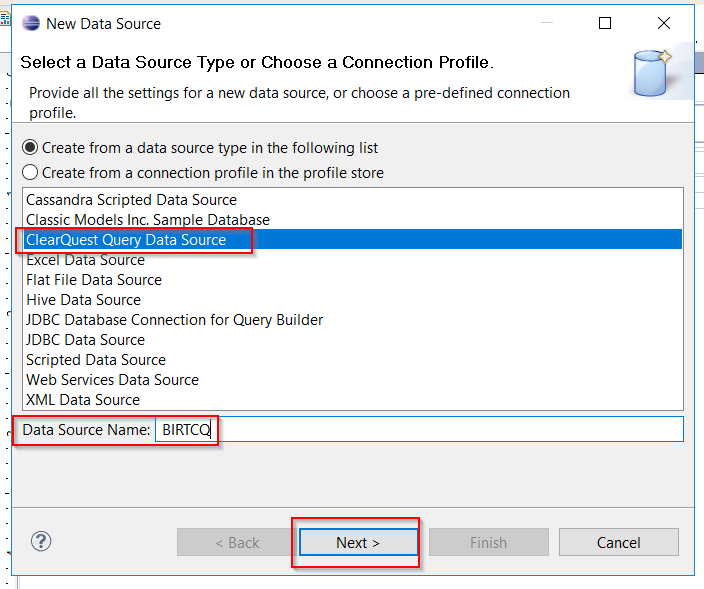 14
You can choose either Default or CM Server option
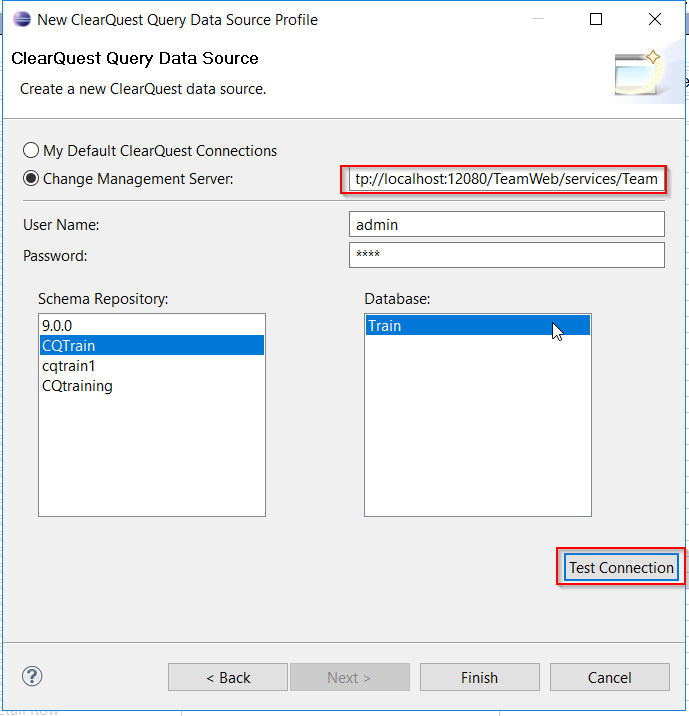 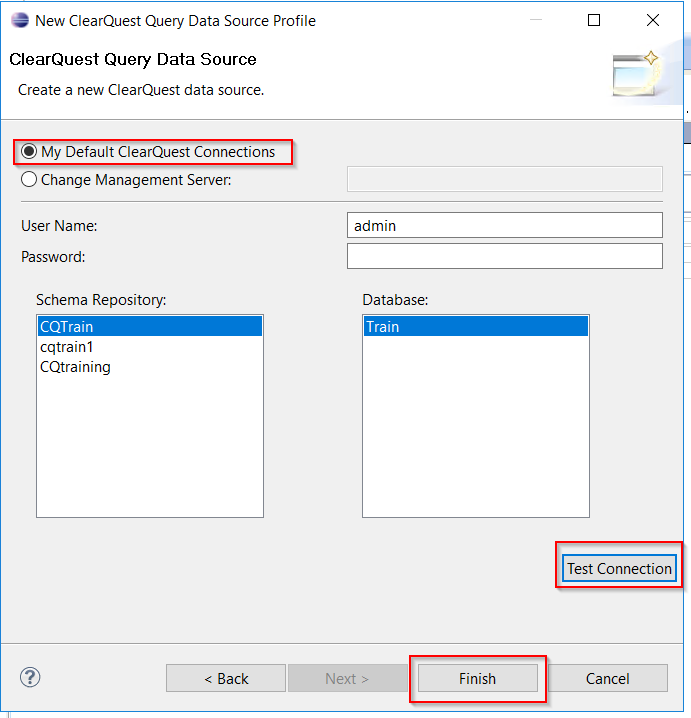 http://server-host:12080/TeamWeb/services/Team
15
Next add a Data Set, this is where you will select the Query to be run from the CQ Query Data Source
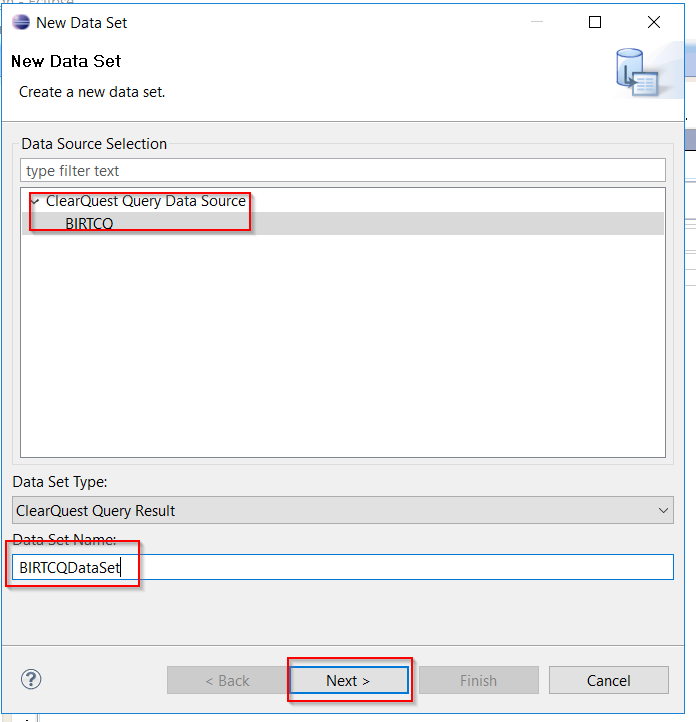 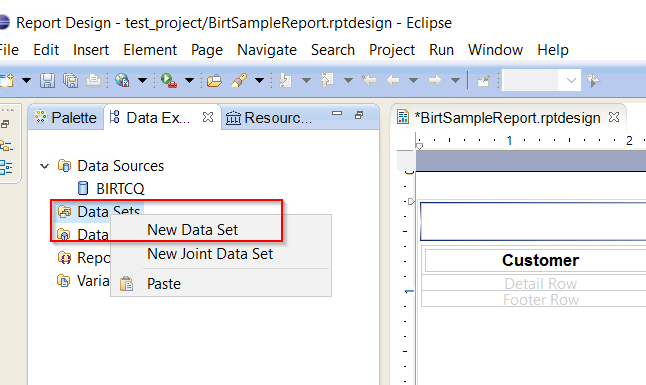 16
Select the query for which you want to run the Report
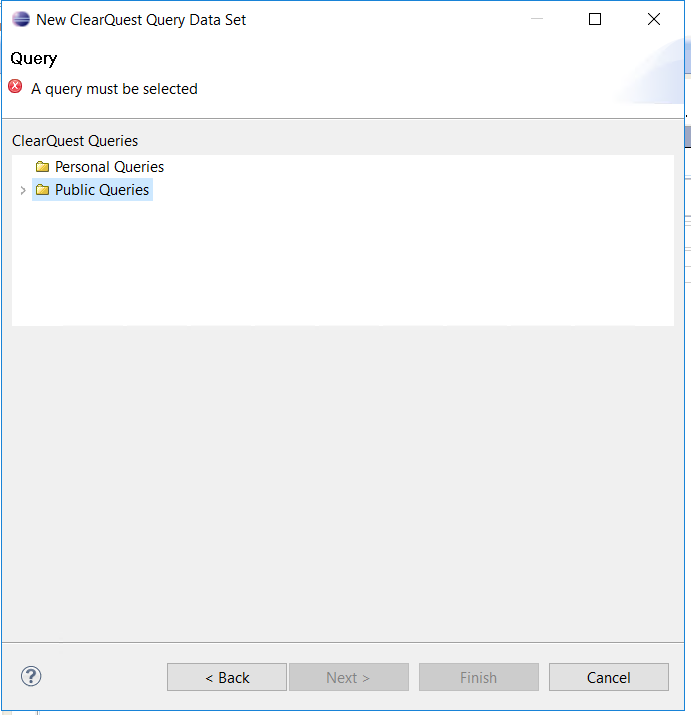 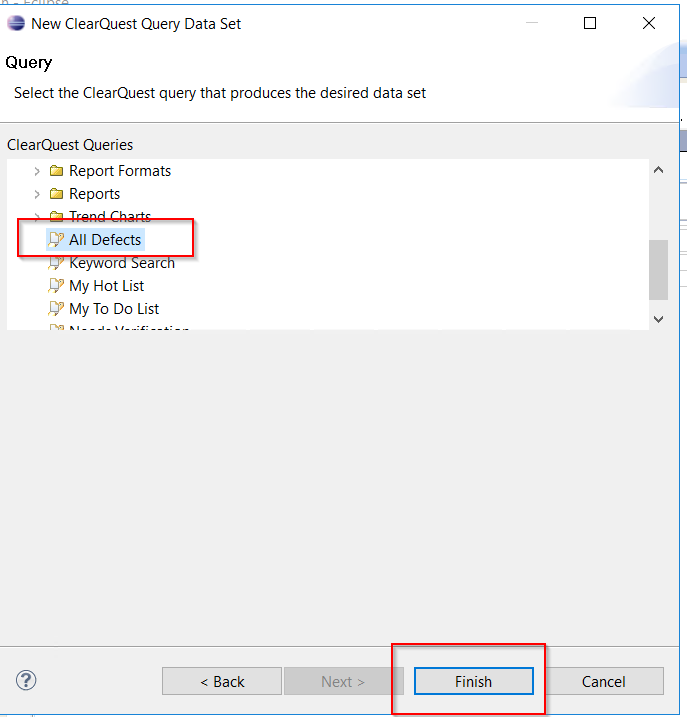 17
Select the various filters and parameters you want to add in the Data Set and you can also preview the results.
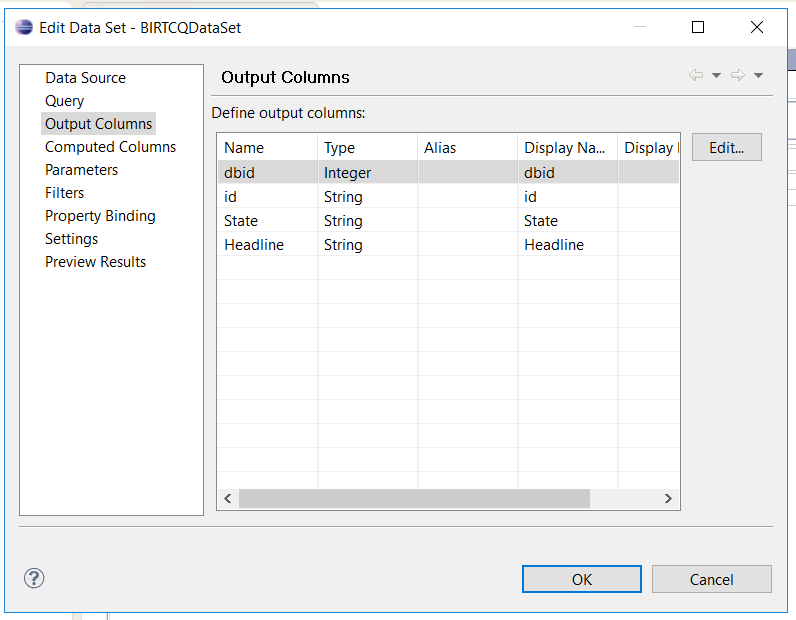 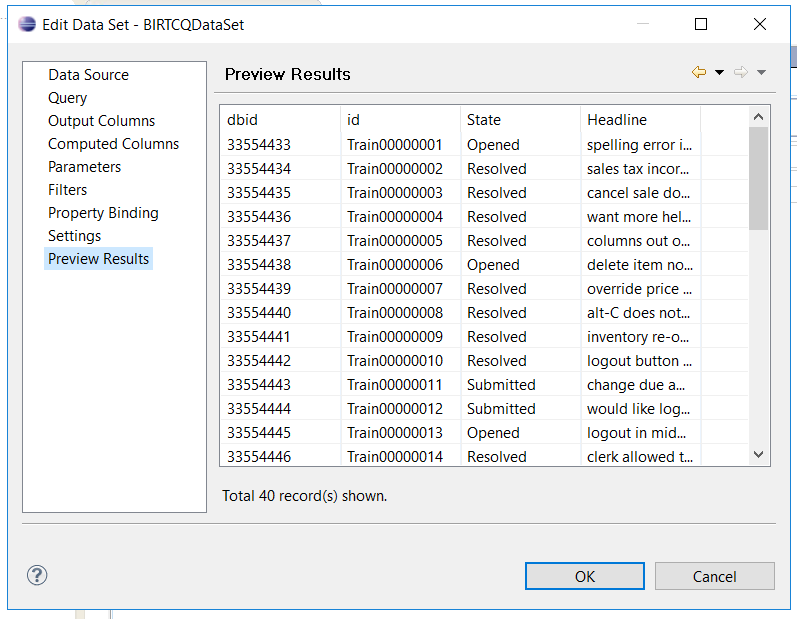 18
Preview Report in Eclipse IDE
Once the Data Source and Data Set has been added, you can select the report and in the bottom you have a preview window where you can preview your reports.
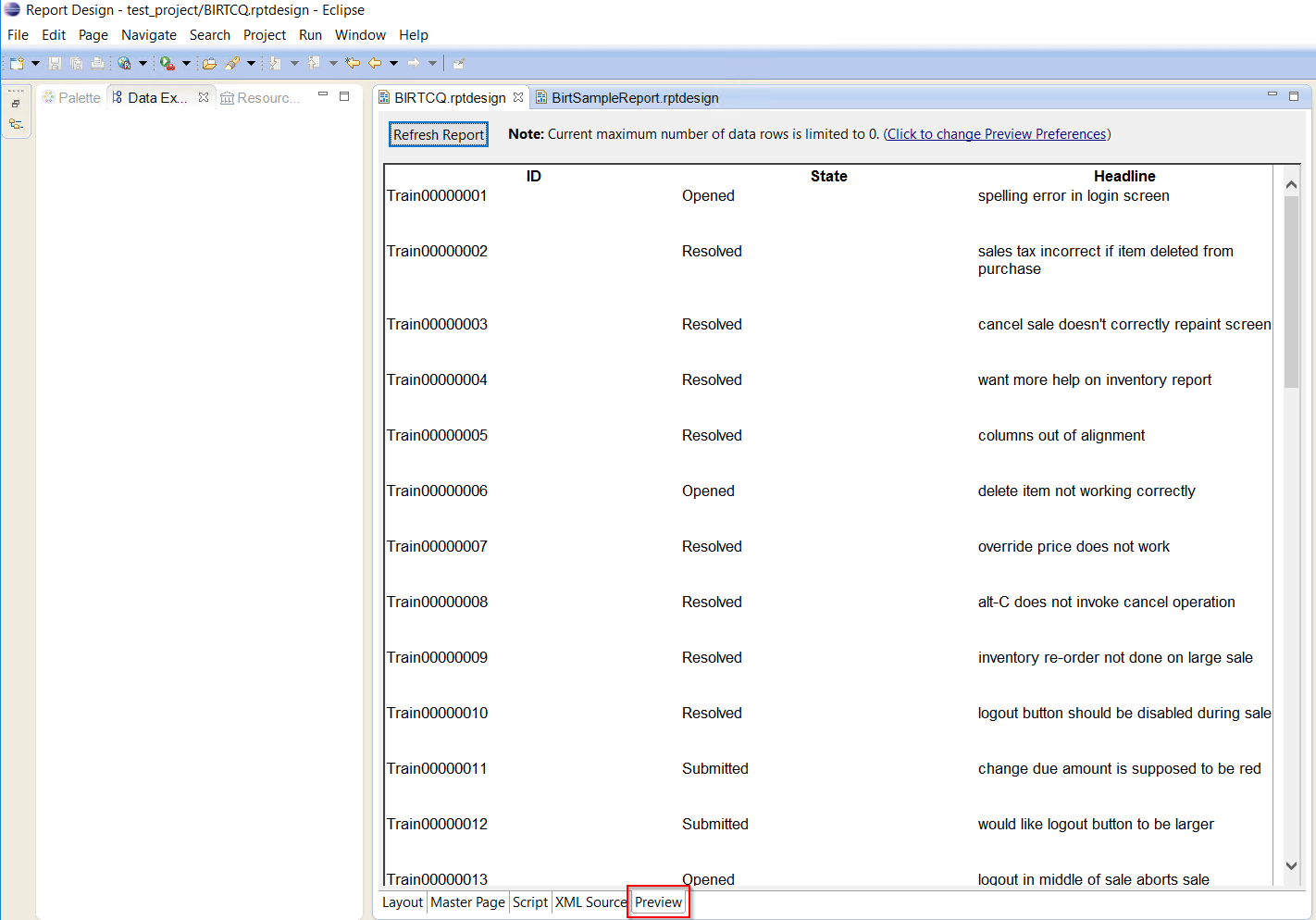 19
BIRT Download
Download the BIRT Runtime Engine from the below site. Latest supported BIRT is 4.8
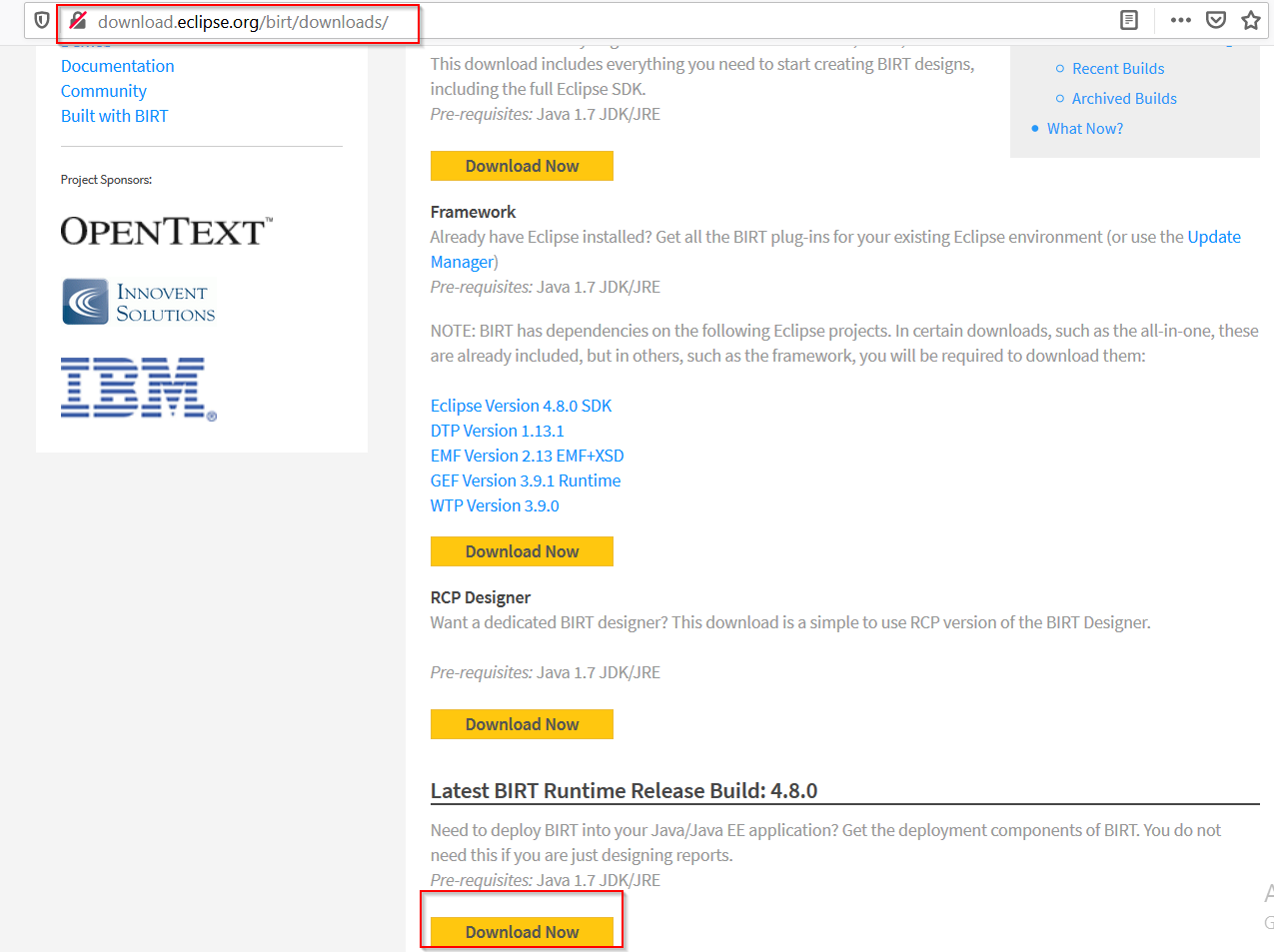 20
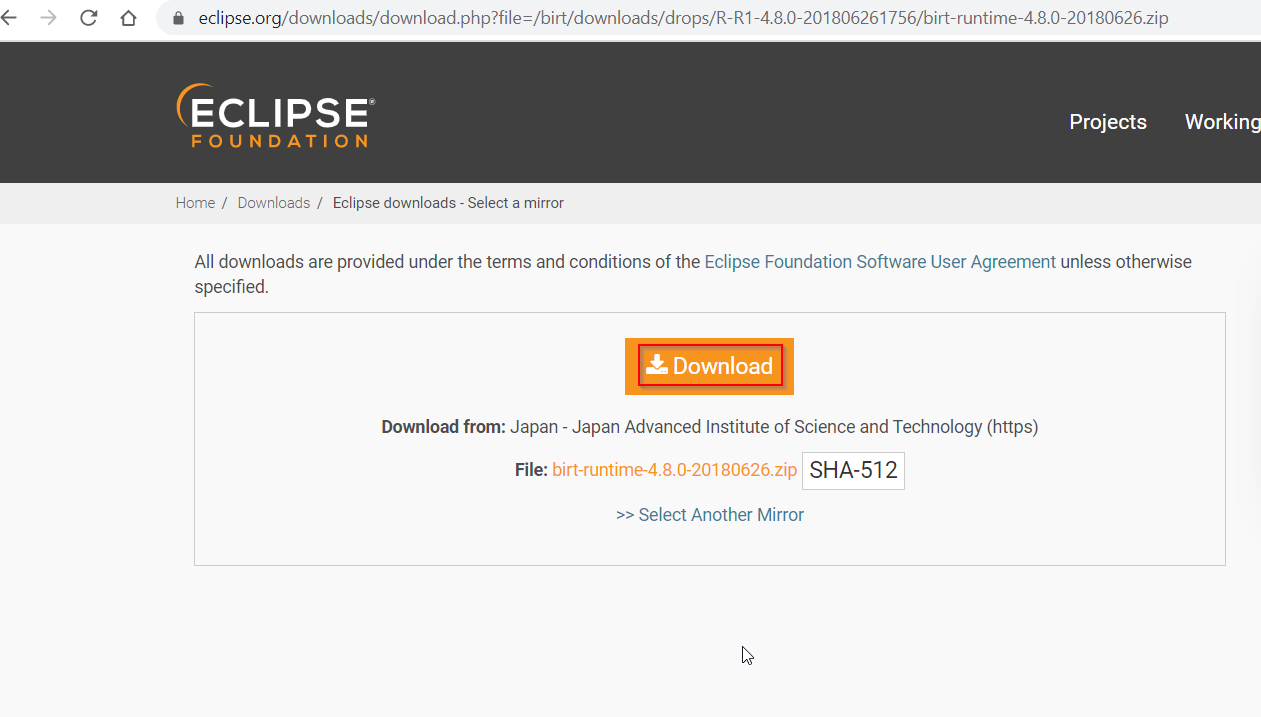 21
BIRT Deploy
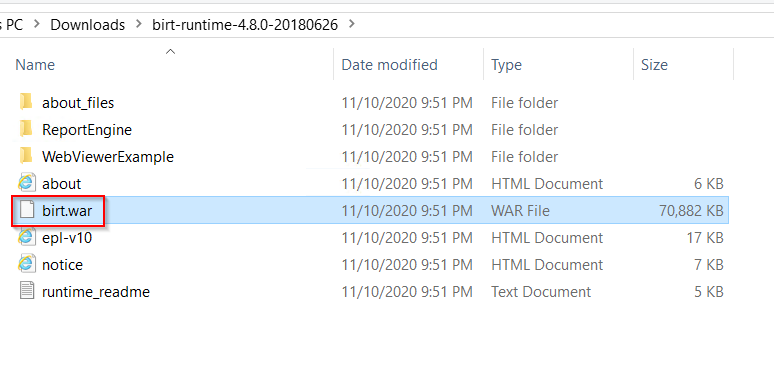 Extract the zip file downloaded and look for the birt.war file in it.
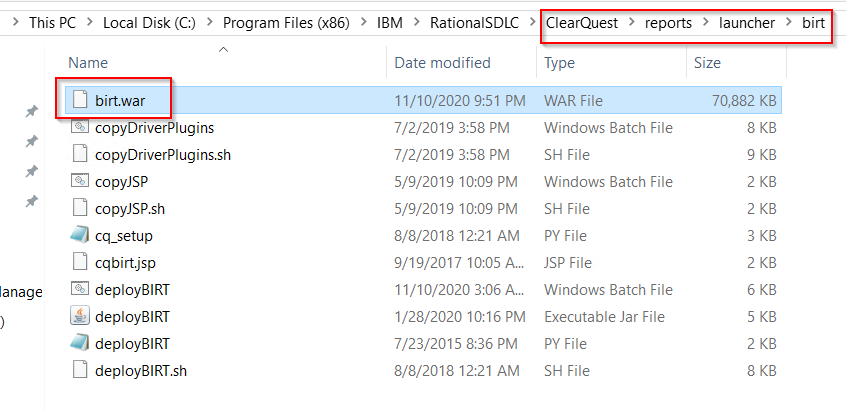 Copy this war file in to %CQHOME%\reports\launcher\birt
From the same location open a cmd prompt and run the deployBIRT.bat script
22
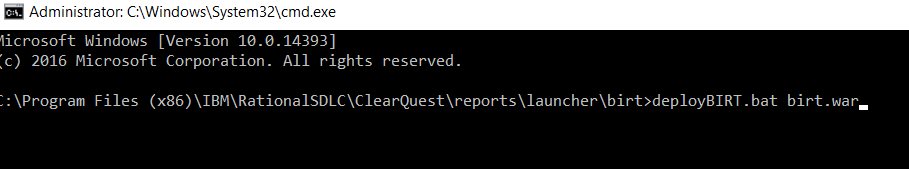 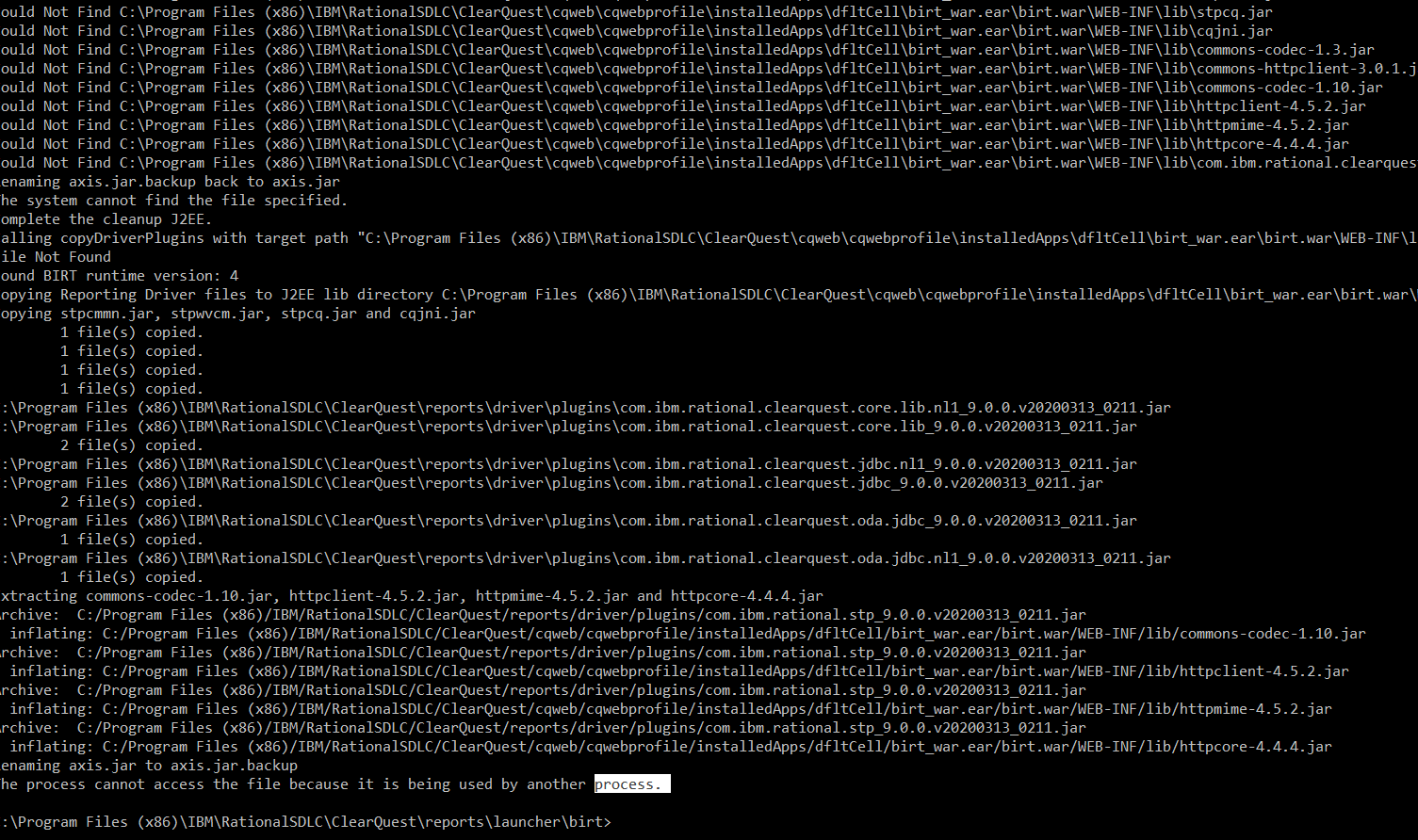 23
Verifying BIRT Install
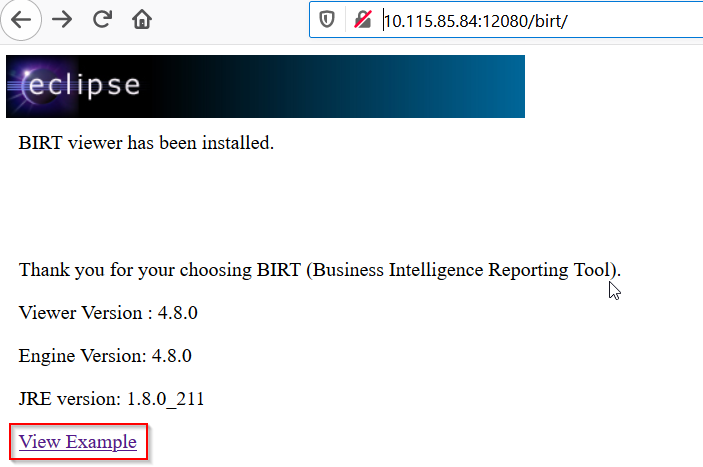 24
If you are able to run the example report then the BIRT Runtime is successfully deployed.
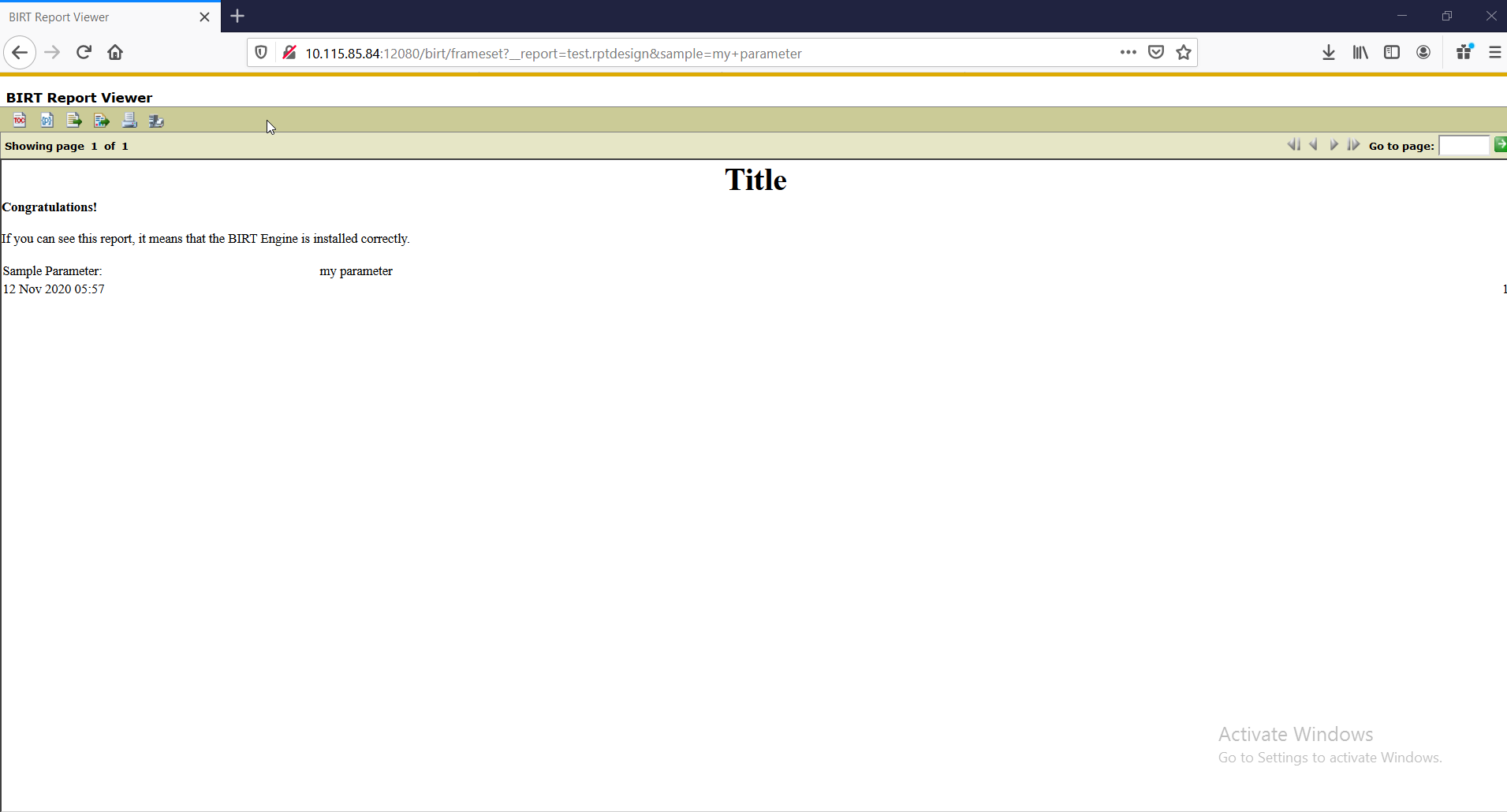 25
Running report on BIRT
Just another way to run/preview reports from Eclipse IDE is using the Web/BIRT viewer.
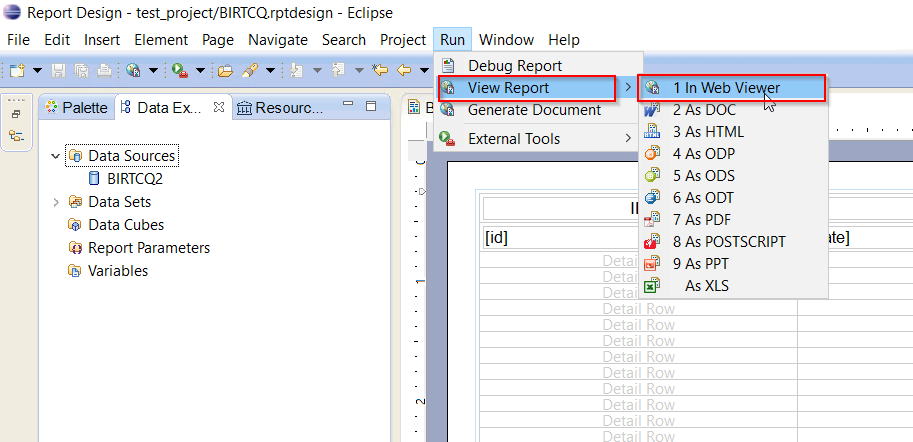 26
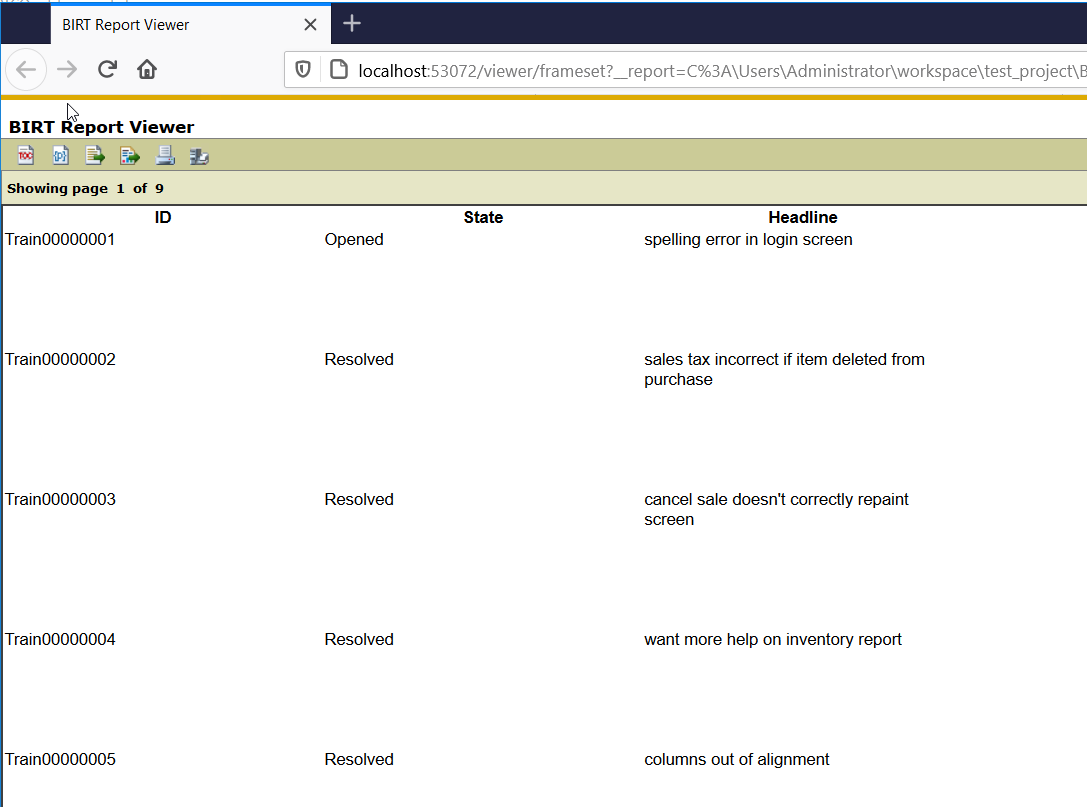 27
ClearQuest Report Launcher - Intro
The Report Launcher for Rational ClearQuest is a web application. 

It is for running data-pull reports that are saved on a server file system.

The Report Launcher for Rational ClearQuest web interface is like a download site.

Reports created with BIRT are displayed in the BIRT Report Viewer window.
28
CQ Report Launcher – Configuration
Navigate to the directory %CLEARQUEST_HOME%\cqweb\cqwebprofile\installedApps\dfltCell\RationalClearQuestReportLauncher.ear\CQReportLauncher.war\WEB-INF\classes

use an editor to open the file reportlauncher.properties and modify the below lines
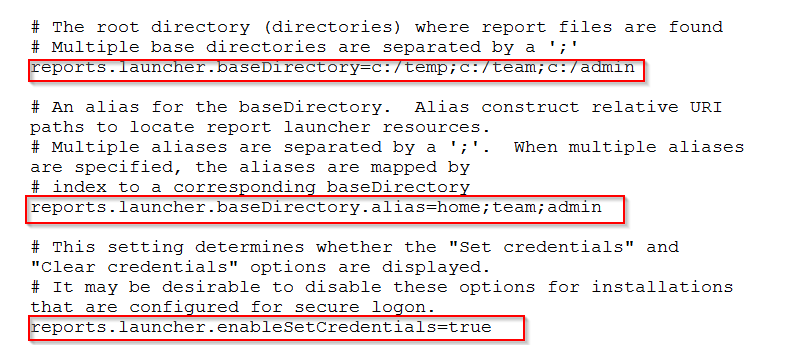 29
Access cqreportlauncher using this URL https://localhost:12443/cqreportlauncher/reports
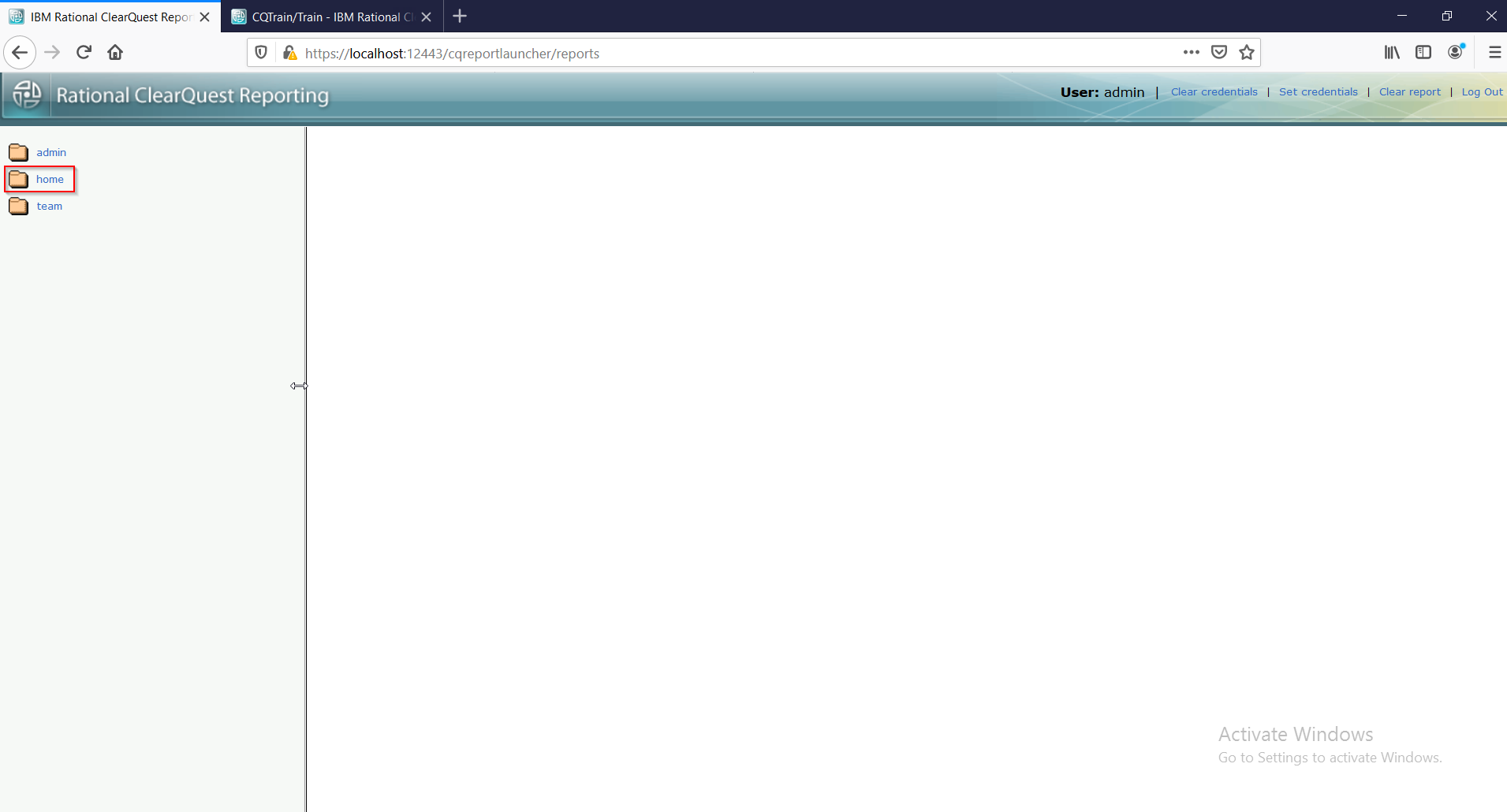 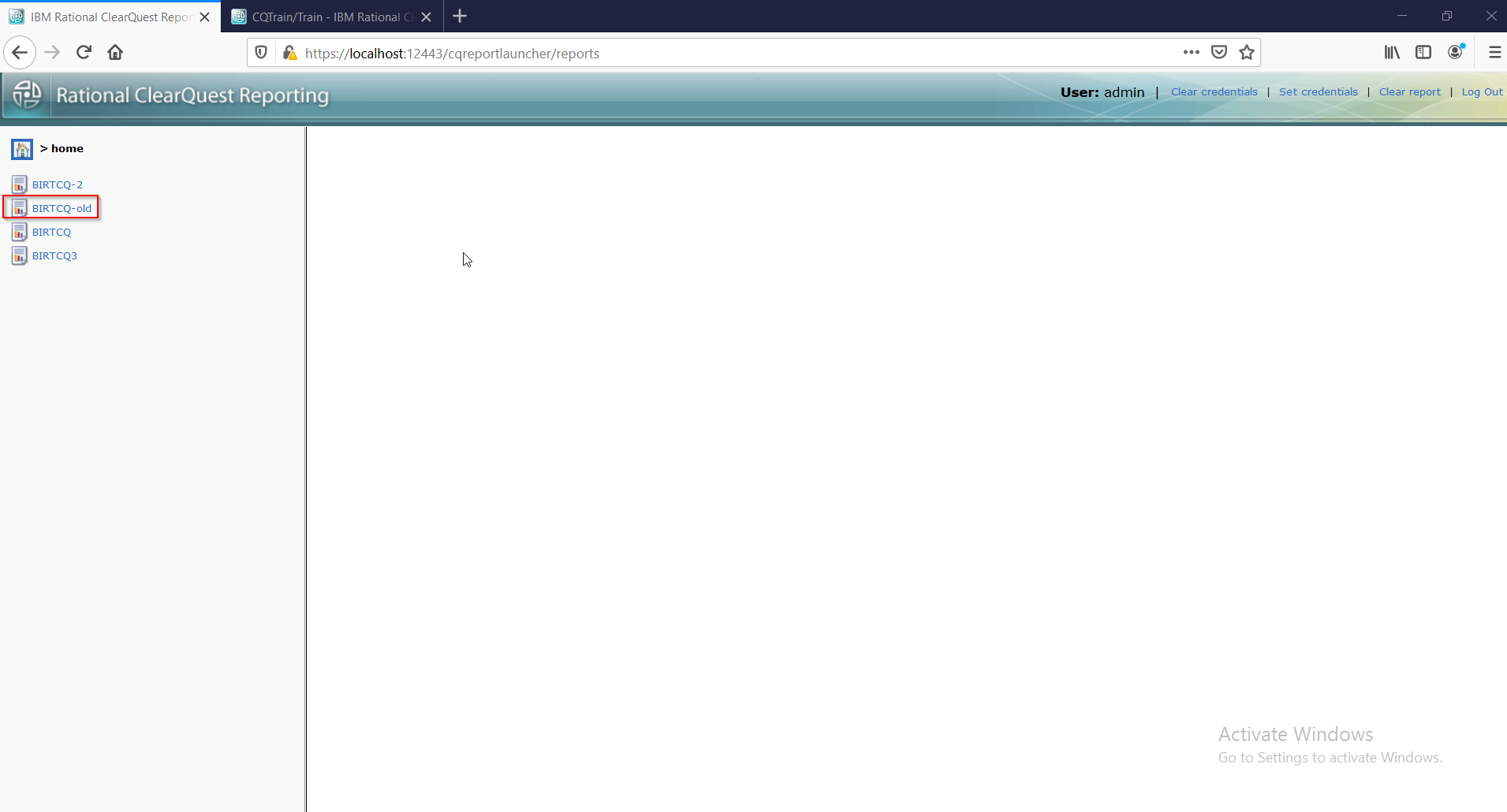 30
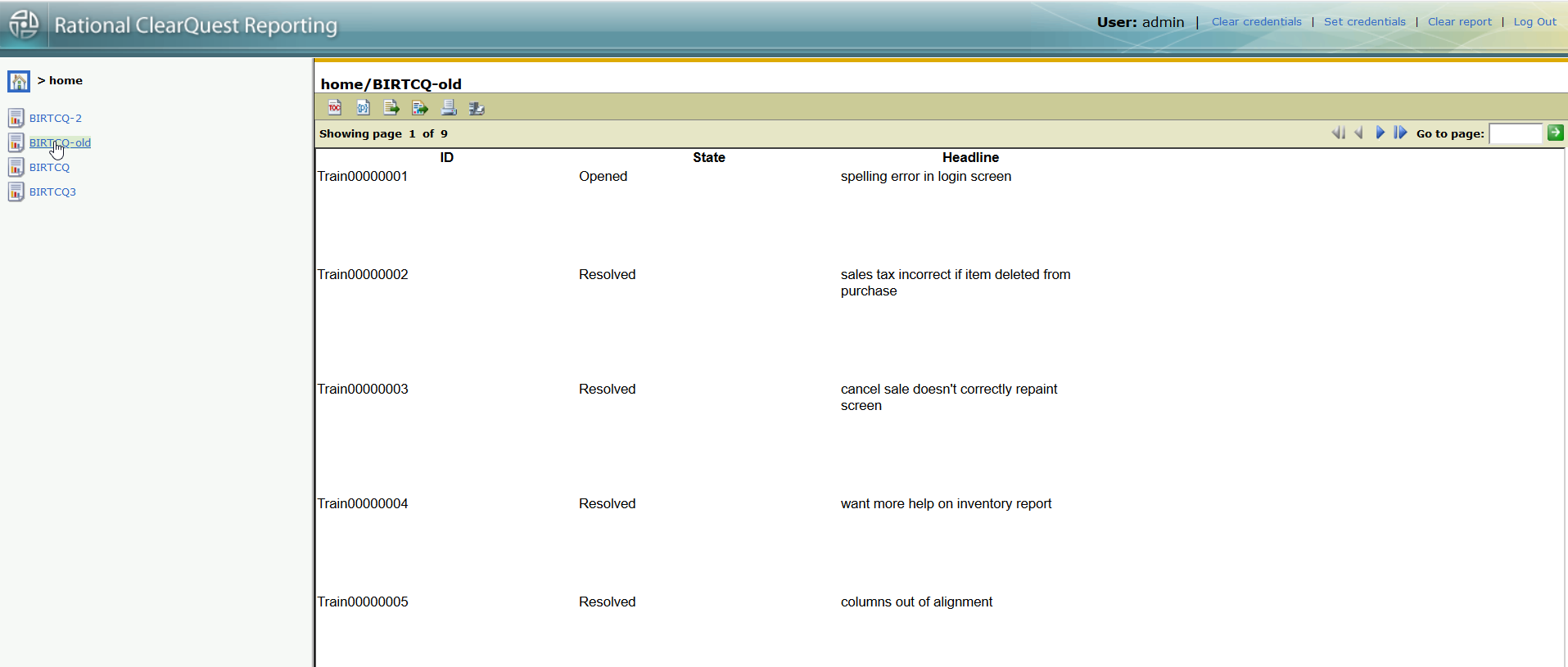 31
Access control for Report Launcher
Without access control anyone would be able to view all the CQ Report Launcher URL and reports
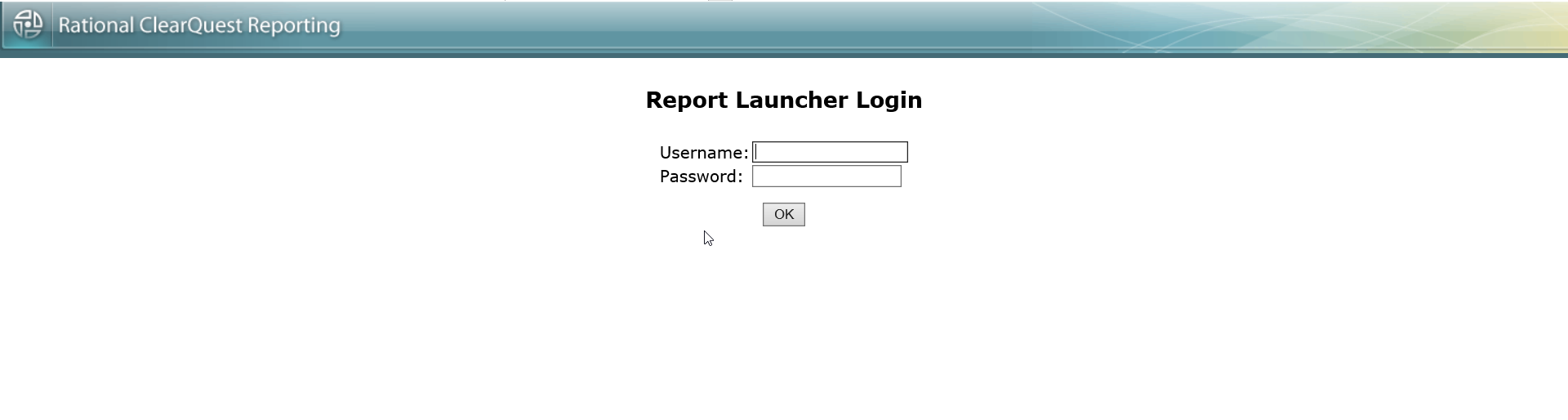 32
Enable Security in WAS
Go to WAS admin console, under Security -> Global Security
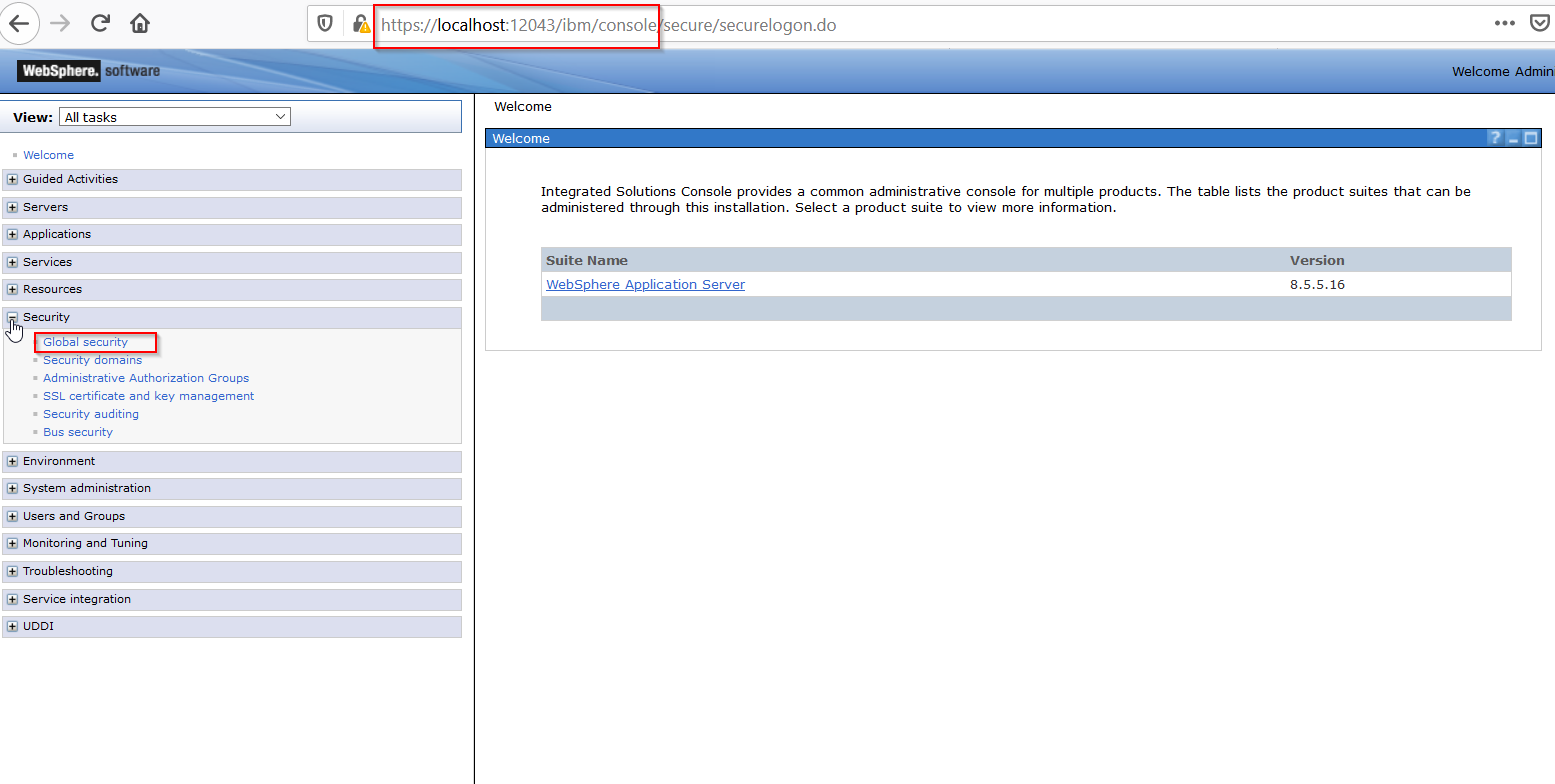 33
Click on Enable administrative security, after selecting the Available realm definitions you can configure that option to be able to access the User information as per the selected realm.
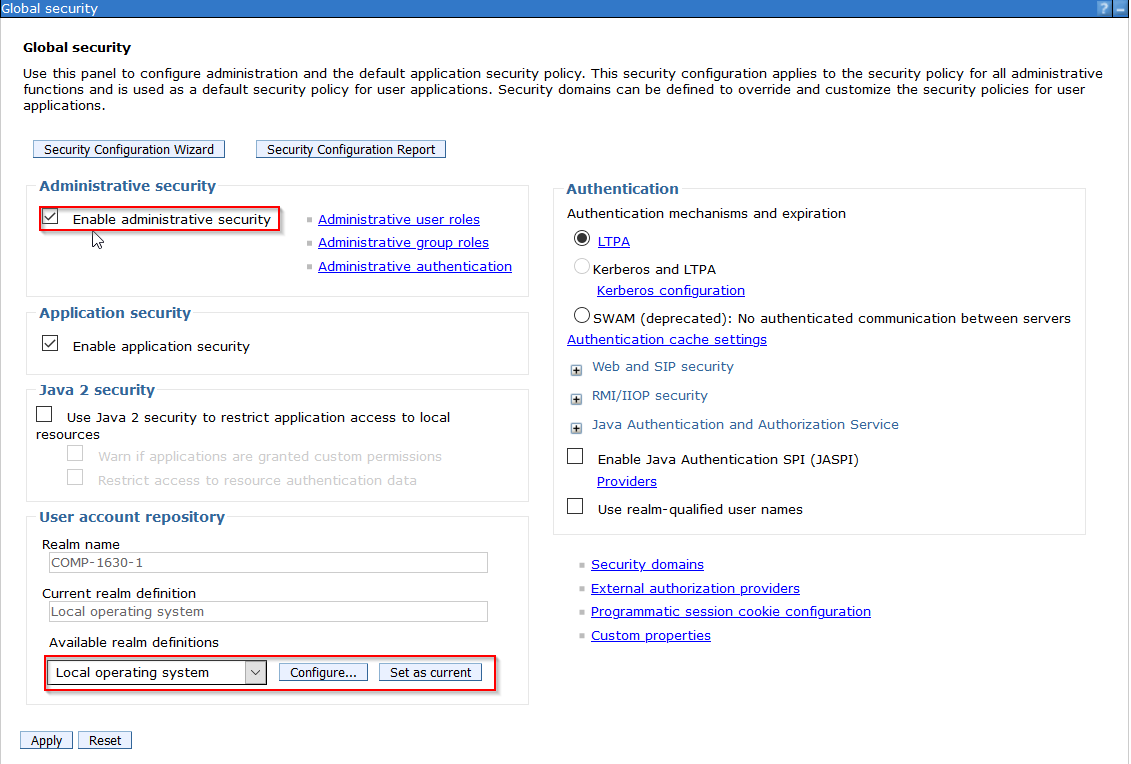 You can select either select Local Users or integrate with LDAP registry
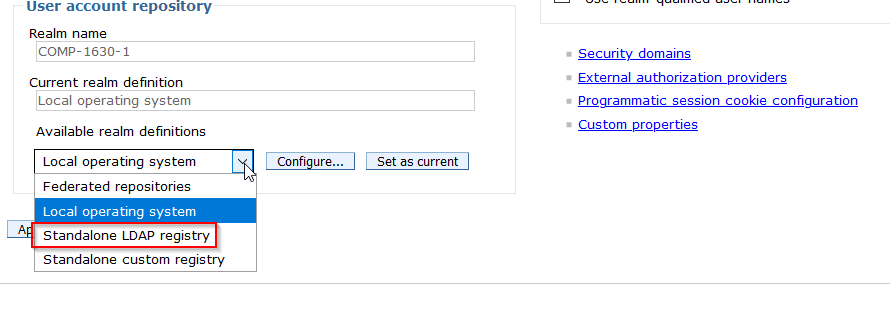 34
Access Definition
Go to WebSphere enterprise applications and select the Report Launcher application
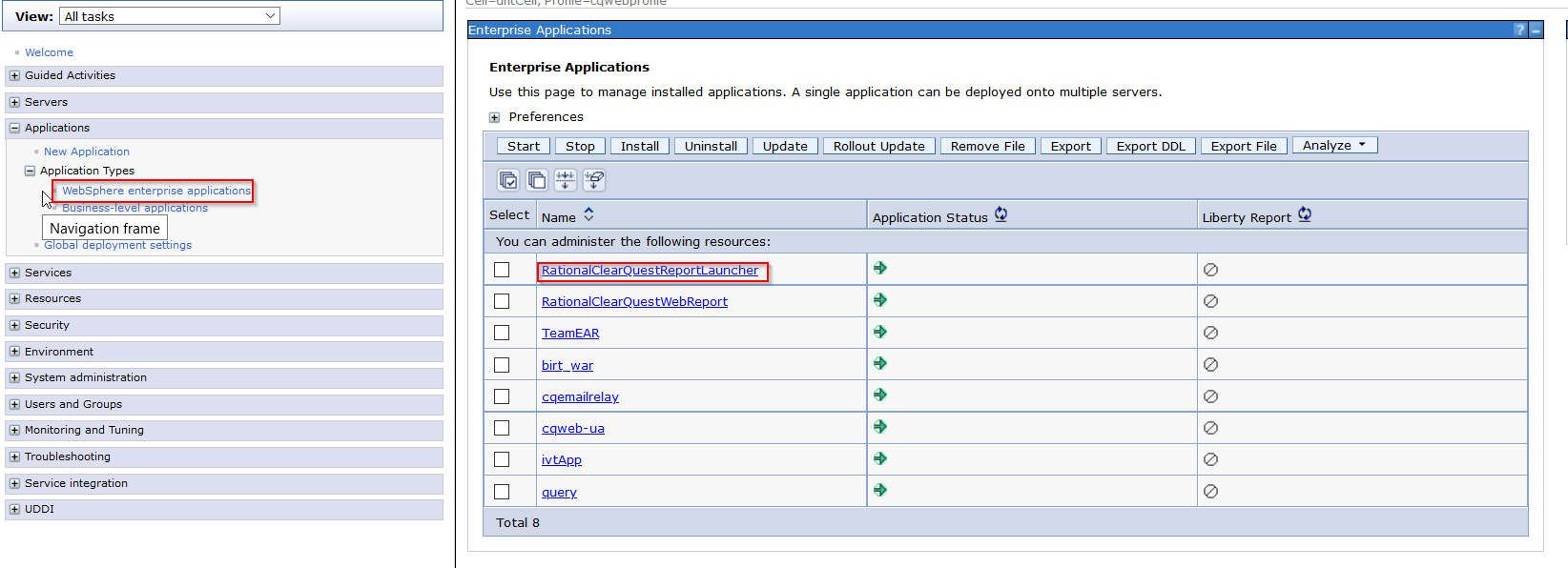 35
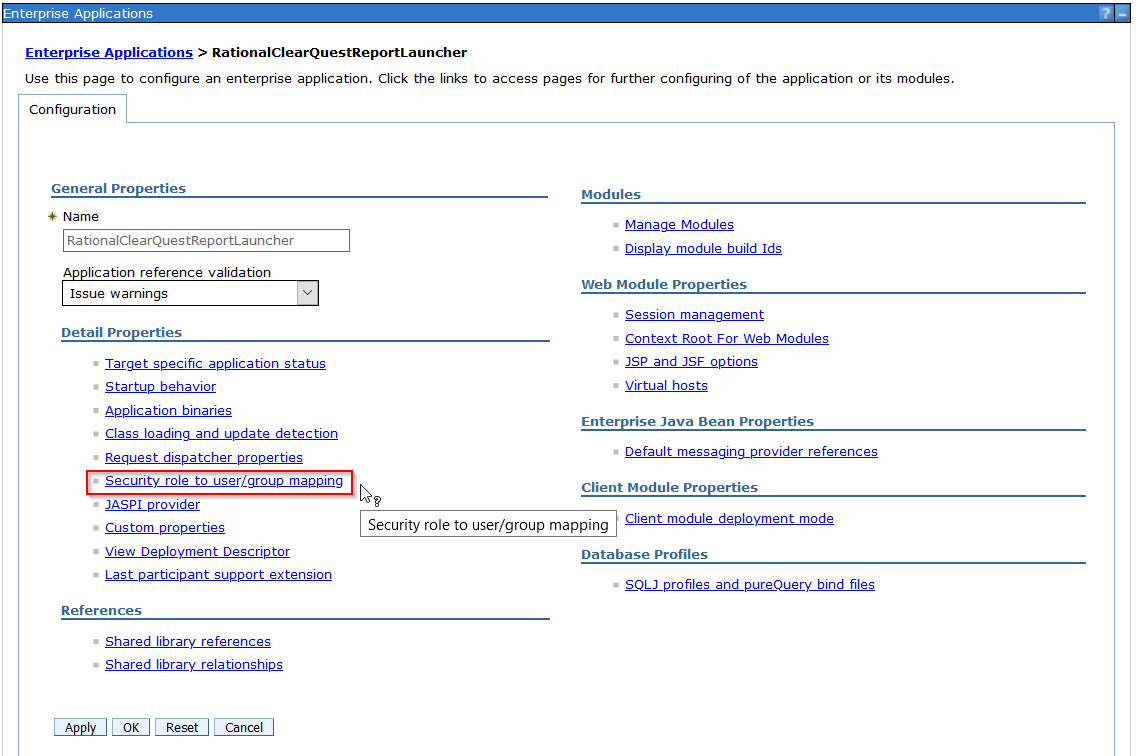 Select the Security role to user/group mapping as highlighted
36
Select the Role you want to configure and select the Users or Groups for whom that role is to be assigned. If you want everyone to be in a particular role you can give Everyone under Special subjects and no User or Groups mapping is needed
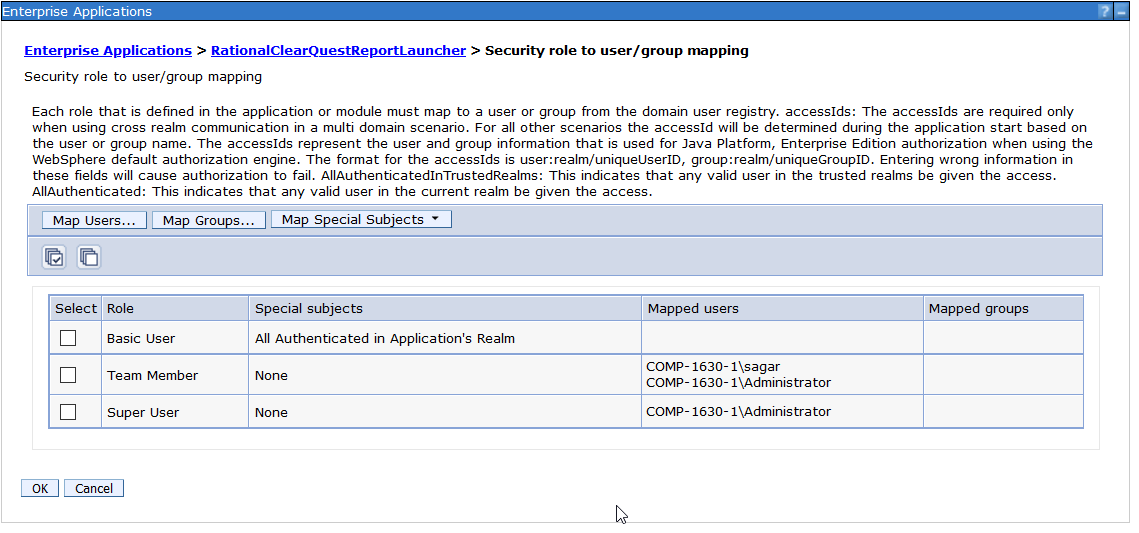 37
Verify Access
Logging in as sagar, a local user account with Team Member role also having a CQ user account with access to DB.
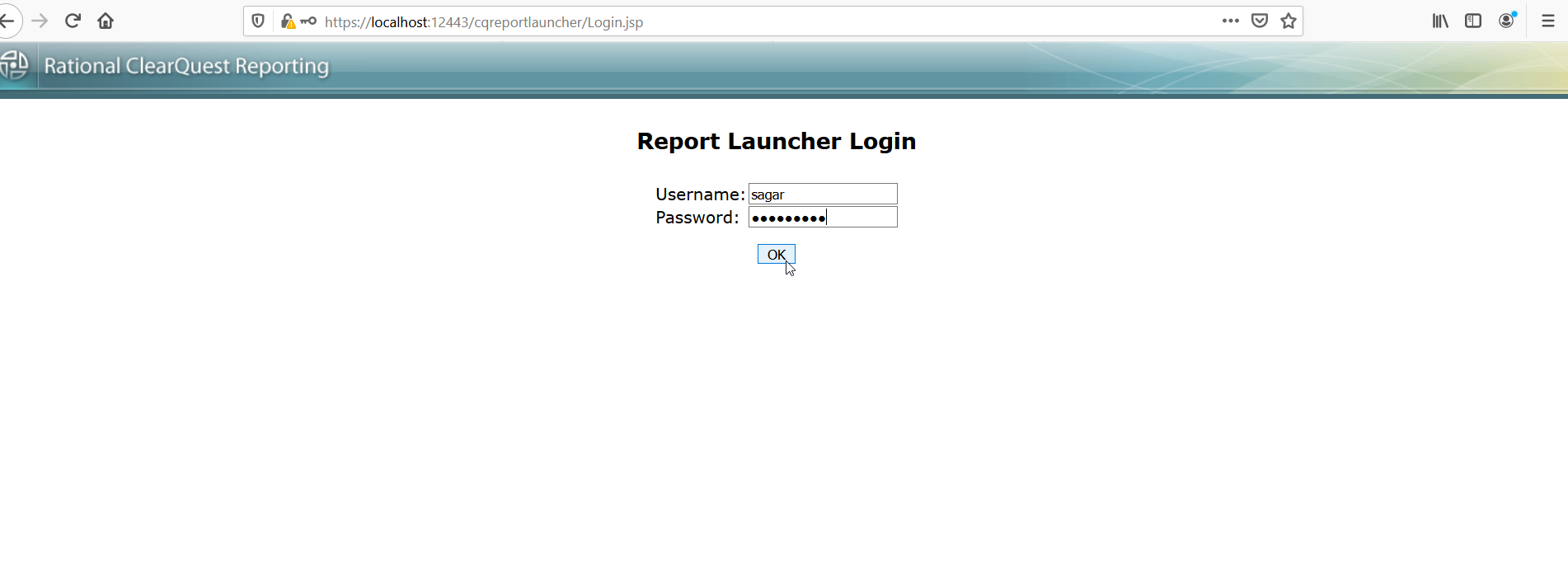 38
Running the reports under home.
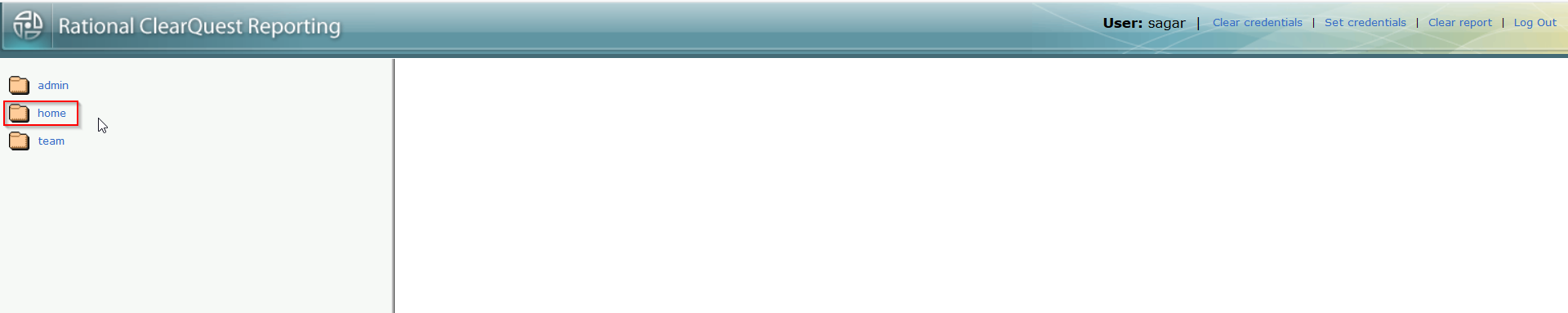 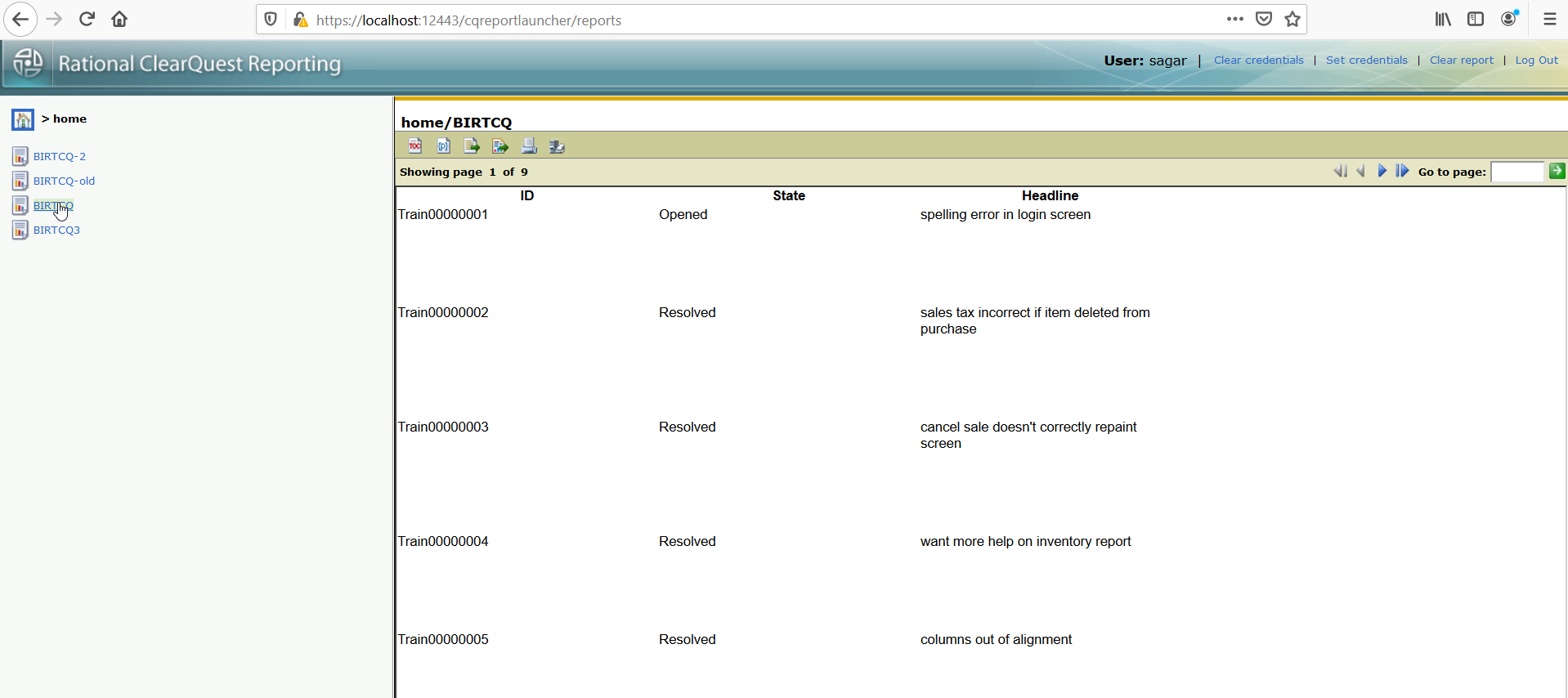 39
Trying to see or run reports under admin folder fails because the access is restricted to Super User only, in this case the Administrator account of the machine.
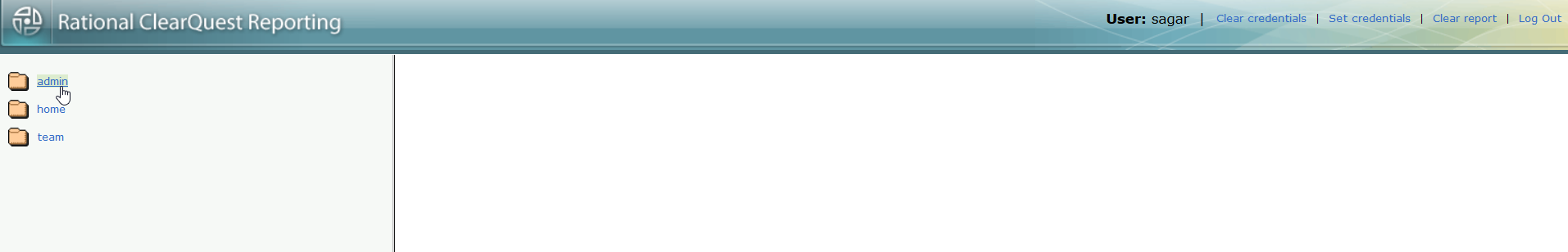 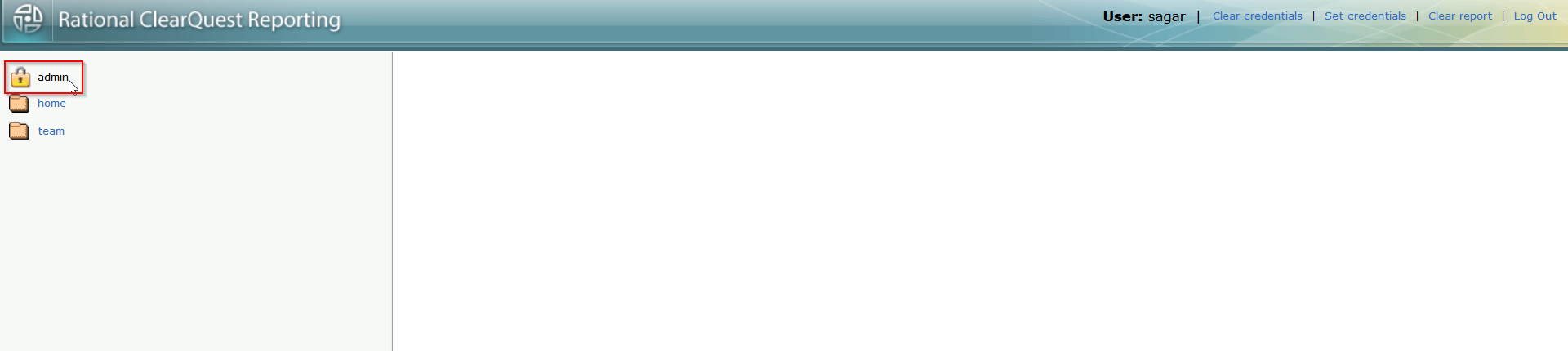 40
ClearQuest Upgrade Assistance Program
Objective: Proactive Support Engagement to assist our customers with upgrade planning and technical assistance during the upgrade.

- Work with customers who are in the process of planning ClearQuest upgrade

- During the migration phase, discussions will be held with customers to:
* Understand environmental details and challenges if any
* Provide relevant documentation to assist with upgrade preparation
* Guide the key contacts who will be performing the upgrade

Note: The advantages of being at the latest supported version are:
i. Customers can get 24*7 support, based on the severity / priority of the issue
ii. Customers can get test fix (hot fix) on top of a fix pack, as applicable

Please contact ClearQuest support for more details.
41
References
https://www.ibm.com/support/pages/node/6220496https://www.ibm.com/support/pages/node/6188181https://www.ibm.com/support/knowledgecenter/SSSH5A_9.0.2/com.ibm.rational.clearquest.reporting.doc/topics/t_birt4.htm

https://www.ibm.com/support/knowledgecenter/SSSH5A_9.0.2/com.ibm.rational.clearquest.reporting.doc/topics/t_rpt_rl4birt_configlrptdrvr_on_WAS.htm
https://www.ibm.com/support/knowledgecenter/SSSH5A_9.0.2/com.ibm.rational.clearquest.reporting.doc/topics/c_rpt_rl4cq_ovw.htmhttps://www.ibm.com/support/knowledgecenter/SSSH5A_9.0.2/com.ibm.rational.clearquest.reporting.doc/topics/t_rpt_rl4cq_appsec_test.htm#rpt_rl4cq_appsec
42
THANK YOU